Mapování hodnotových řetězců v oblasti polovodičů- Mid-term výsledky
26.03.2024
Hodnotové řetězce ve výrobě polovodičů
Pracovní skupina k mapování hodnotového řetězce
CI, MPO, JIC, TIC, PII, ICUK, PříF UK, Národní polovodičový klastr
Mapování zapojení českých firem do hodnotového řetězce, dodavatelských vztahů, uživatelé centra kompetence, kritická a strategická infrastruktura
Vzniká společná databáze firem v polovodičovém hodnotovém řetězci
Desk research – databáze (Merk, Cribis…)
Rozhovory s firmami – společná tvorba dotazníku, návštěvy firem
Hodnotové řetězce ve výrobě polovodičů
Celkově tento sektor přímo v České republice zaměstnává asi 3 250 lidí a dosahuje tržeb 9,25 miliard korun
Rozdělení
Výroba
Návrhy integrovaných obvodů
Softwarová řešení
Dodavatelé
Výzkum a vývoj
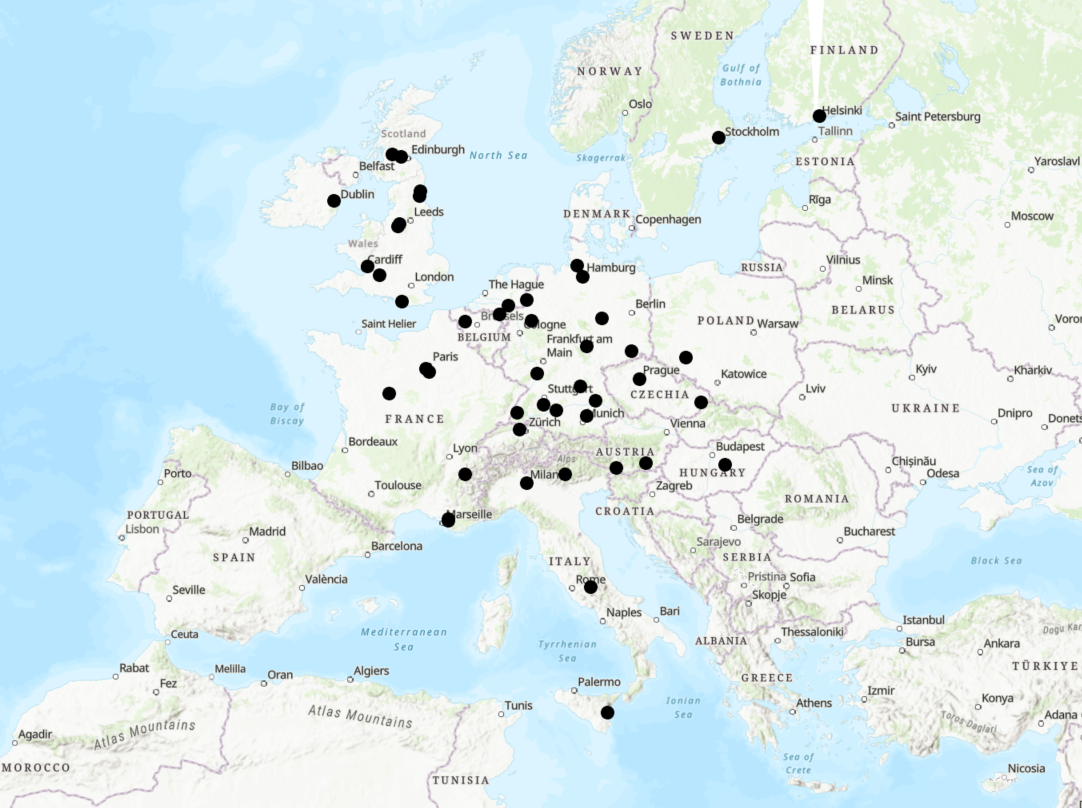 Koncentrace firem vyrábějící polovodiče v Evropě
KA2 - ANALÝZA
V Česku přítomnost dvou významných globálních výrobců
V jejich okolí koncentrace dalších dodavatelů
V Česku primárně subdodavatelé pro klíčové hráče
Kvalitní kapacity v oblasti výzkumu a vývoje
Optika, fotonika, mikroelektronika
Hodnotové řetězce ve výrobě polovodičů
Silné stránky
Silná průmyslová základna, blízkost k hlavním čipovým hubům v Evropě, tradice výroby polovodičových součástek
Slabé stránky
Nedostatek lidských zdrojů, nedostatečné financování, neúplný výrobní řetězec
Hrozby
klesající schopnost ČR přilákat významné investice v tech. sektoru
Příležitosti
Využití zásadních investic do polovodičů v okolních zemích
Děkuji za pozornost
Brian Havlín
brian.havlin@czechinvest.org